UNIT NO. 7APPROACHES TO FARM AND COMMUNITY FORESTRY
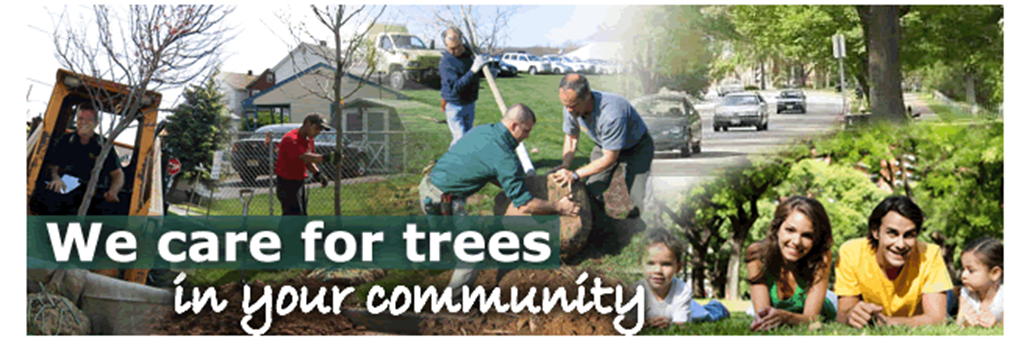 COMMUNITY FORESTRY
Community forestry was initially defined by FAO in 1978
Community forestry refers to a group of objectives, rather than to a single development norm
Community forestry is an evolving branch of forestry where by
the local community plays a significant 
role in forest management and land use 
decision making by themselves in the 
facilitating support of government as well as 
change agents
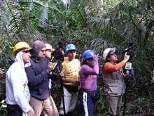 COMMUNITY FORESTRY
Community forestry encompasses:
Broad spectrum of possible linkages 
between people and trees
Outputs of trees
People's dependence on existing forests 
as with reforestation
Community forestry must be an integral part 
of rural development
basic precept  that the central purpose of 
rural development is to help the poor become self-reliant
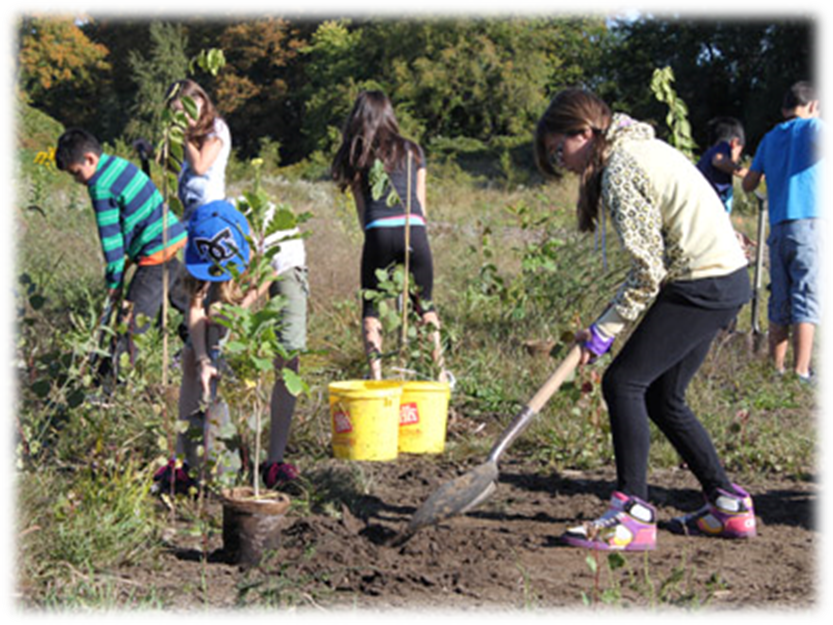 ORIGINS OF COMMUNITY FORESTRY
Any situation which intimately involves local people in a forestry activity
In the 1950s and 1960s,  government involvement was in favor of industrial forestry
Sudden and intense interest between people and trees was developed in the middle and latter part of the 1970s
In 1975, National Forest Policy was given which contains the people’s participation in the forestry activities as given by NGO.
FAO, with support from SIDA, resulted in a seminal 1978, state-of-knowledge publication “Forestry for Local Community Development”
ORIGINS OF COMMUNITY FORESTRY
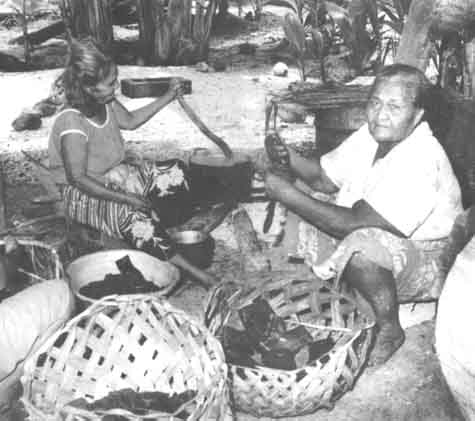 ORIGINS OF COMMUNITY FORESTRY
FAO and SIDA launched a special action programme:
To heighten awareness of the importance of “community forestry”
To help individual countries initiate or upgrade field programmes in community forestry 
1978 Eighth World Forestry Congress,  devoted to the theme “Forests for People”, served to give the concept of community forestry rapid and intensive exposure
By 1979, field projects and programmes were initiated
Later on, this was a common components of all policies
SCOPE OF COMMUNITY FORESTRY
Developing community forests
Establishing better marketing systems
Provide an effective means of helping the poorer members of the community
Seldom managed to meet the expectations
Overburdened with rhetoric and over-ambitious objectives
Do not automatically benefits rather require 
painstaking preparation
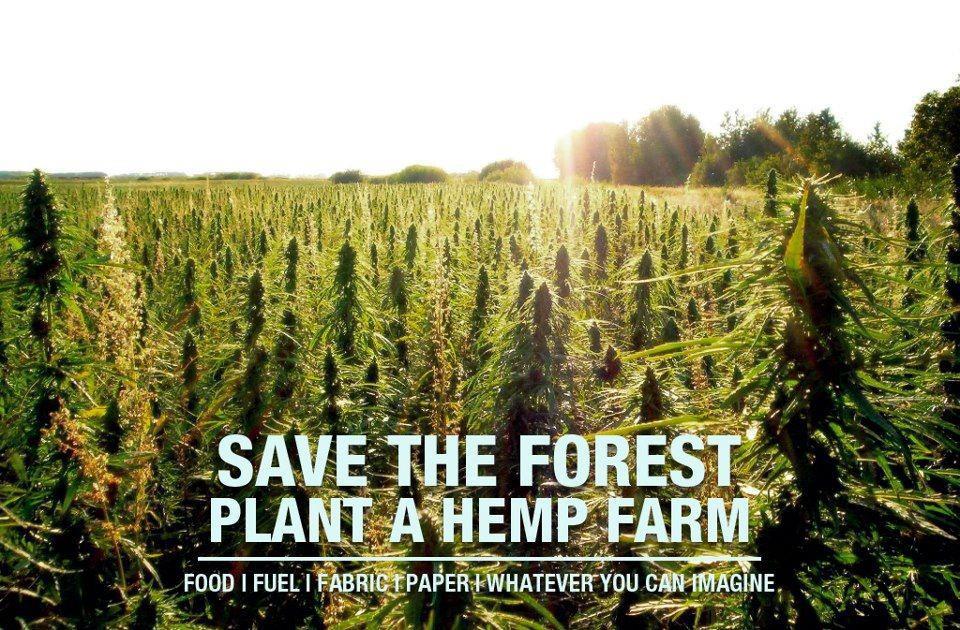 SCOPE OF COMMUNITY FORESTRY
Complex issues are community management, land and benefit distribution 
Focus should be on design and implementation of community forestry programs
Unsatisfactory record not be allowed to obscure the substantial achievements
If the plantation is treated as a purely commercial enterprise, similar to a farm forestry  thus will be a net increase in the total biomass production, but the available fodder and fuel wood to the poor may be reduced
IDENTIFYING STRATEGIES FOR COMMUNITY AND FARM FORESTRY
Identifying Program Objectives
Types of Community Forestry Program Strategies
Strategic Approaches
Identifying Program Objectives
Must based on a well-defined and consistent set of objectives
A number of broad aims can be distinguished such as:
Provision of basic necessities
Participation of rural people 
Management of degraded and marginal lands 
Increasing wood production
Socio-economic development of rural people through:
employment generation
Institution building
Economic growth
Types of Community Forestry Development Strategies
Who are the individuals or institutions with primary management responsibilities? 
How is the control, use or ownership of trees and of land resources defined and organized?
Control of tree and land resources belongs either to the community or private groups 
Control is defined by legal and institutional arrangements, traditions, cultures etc.
A program’s design will define tree management responsibilities
Responsibility for land management and for tree planting lie with the community and with individuals/households
Strategic Approaches
Community organizations such as schools or cooperatives, establishing nurseries or plant trees on fragmented woodlots
Community strategies, making available state land for communal planting
Developing mechanisms to assure participants the benefits of their labor
Careful development of technical options which fit into the farm production system
Developing market information or credit facilities for market focused forestry
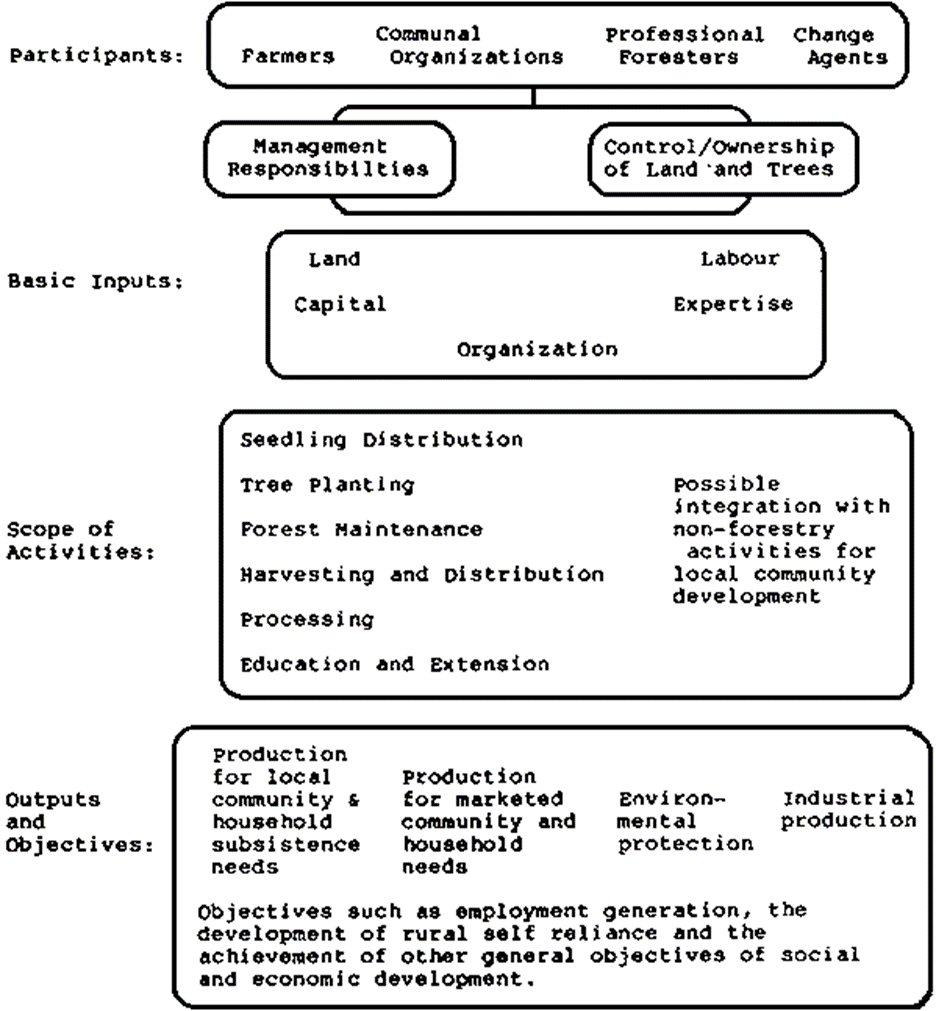 Developing Community Forestry Strategies
PARTICIPATORY LAND USE PLANNING AND FOREST LAND ALLOCATION
Land use planning is a pre-requisite for 
Forest land allocation
Sustainable use of allocated lands
Decentralized and participatory approach to land use planning (LUP) and forest land allocation (FLA)
Improving the capacity of local administrations at the district level:
Plan community forestry actions
Implement community forestry actions
FOUNDATIONS FOR THE DEVELOPMENT OF THE METHODOLOGY
Development of approach to land use planning and forest land allocation for:
enhance sustainable management of forest land
Improve livelihood of local populations
Participation of concerned populations
OUTLINE OF THE METHODOLOGY
Organization and Management of the Process
Land Use Planning
Forest Land Allocation
Organization and Management of the Process
The activities related to organization and management of the process include: 
Identify stakeholders
Organize working groups, defining roles and responsibilities  
Prepare a detailed work plan
Train working group members
Organize monitoring and evaluation
Land Use Planning
Land use planning is carried out at three levels: 
Community
Village
Household/Parcels
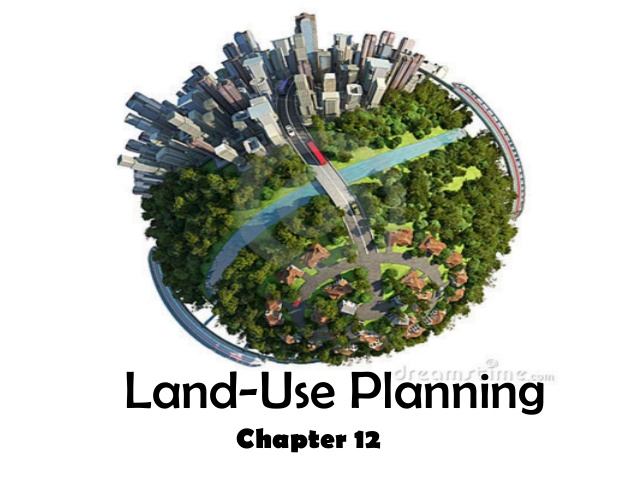 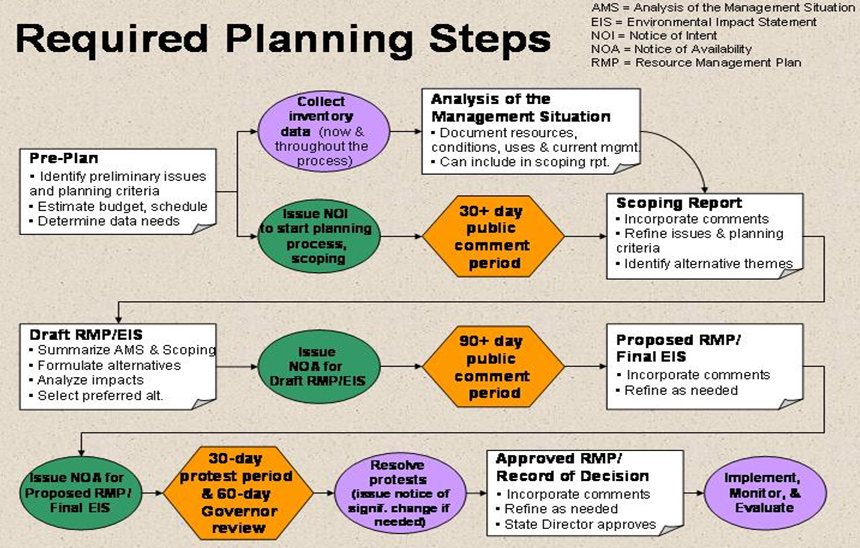 Community Land Use Plan
Ensures sustainable use of the land
Community LUP is a comprehensive and concrete proposal for land use prepared for: 
Providing orientations for the use of the land in the future
Identifies what land should be used for agriculture, forestry, conservation etc.
Identifies and addresses local population's needs for forest land
Present use of such lands and capacity to manage them
It includes: 
Map showing proposed land uses
Brief report describing the different categories of uses along with recommendations for specific land use practices
How to prepare the Community Land Use Plan (LUP)?
Collect secondary, information related to land and resource use
Update existing information
Analyze information and identify main issues
Identify development goals of the community and specific objectives for forest land allocation
Develop options to address forest land and resource use issues and to meet objectives
Assess options and prepare community land use plan
Discuss community land use plan in commune meetings, 
Finalize and obtain formal approval from authorities at district and provincial levels communities
Type of information required to prepare the Community LUP
Socio-economic data, needs, aspirations and know how of commune population
Topographic map, including administrative boundaries, land tenure, occupation
Present land use and vegetation cover
Site conditions and potential/capability
Village Land Use Plan
Provides detailed orientations on land use in a village
Prepared for one of more villages or hamlets, for a specific micro-area or for equivalent areas
Process for the preparation of the village land use plan is the same as for the preparation of commune land use plans but 
Much more detailed 
Requires a much more direct and intensive participation of concerned populations  
More intensive and detailed field work
The village land use plan is normally prepared after the community land use plan has been approved by competent authorities
Land Use Plan for Individual Parcels of Allocated Land
Prepared for each parcel of forest land allocated
Provides guidelines about future use of the allocated forest land
Detailed, micro-planning exercise is done on the land allocated, in cooperation with representatives of the household 
Prepared at the time when surveying crews from the community cadastral units go to the field:
To delineate
To measure and sketch/map each individual parcel of land
Forest Land Allocation (FLA)
Hold a training session on participatory forest land allocation
Prepare an operational plan for carrying out forest land allocation
Organize commune and village meetings
Assist households in completing application forms for forest land
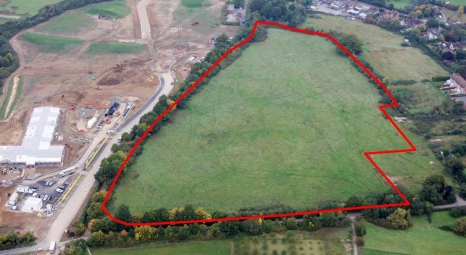 Forest Land Allocation (FLA)
7.   Prepare forest land allocation scheme
Present forest land allocation scheme in village meetings
Delineate and measure allocated parcels in the field
Prepare land use plan for allocated parcel
Prepare cadastral map
Prepare cadastral register
Obtain official approvals for the forest land allocation scheme
Issue Land Tenure Certificates
ISSUES DURING IMPLEMENTATION
Policy Level 
Legal Aspects 
 Land and Forest Classifications 
 Clarify Objectives 
 Security of Tenure and Benefits 
 Impacts 

 Operational Level 
 Institutional Aspects
 Participation 
 Local knowledge 
Level of Technology 
Sustainable Use of Allocated Land
CONCLUSION
The methodology for Participatory Land Use Planning and Forest Land Allocation emphasizes participation of local populations 
Multidisciplinary working groups and a level of technology adapted to currently available resources
Provides a general framework and guidelines that need to be adapted to specific situations
Provide a solid basis for forest land allocation on the basis of sound land use planning involving local populations and the sustainable development and use of the allocated lands
Methodology is still being refined so that it should be applied in all situations